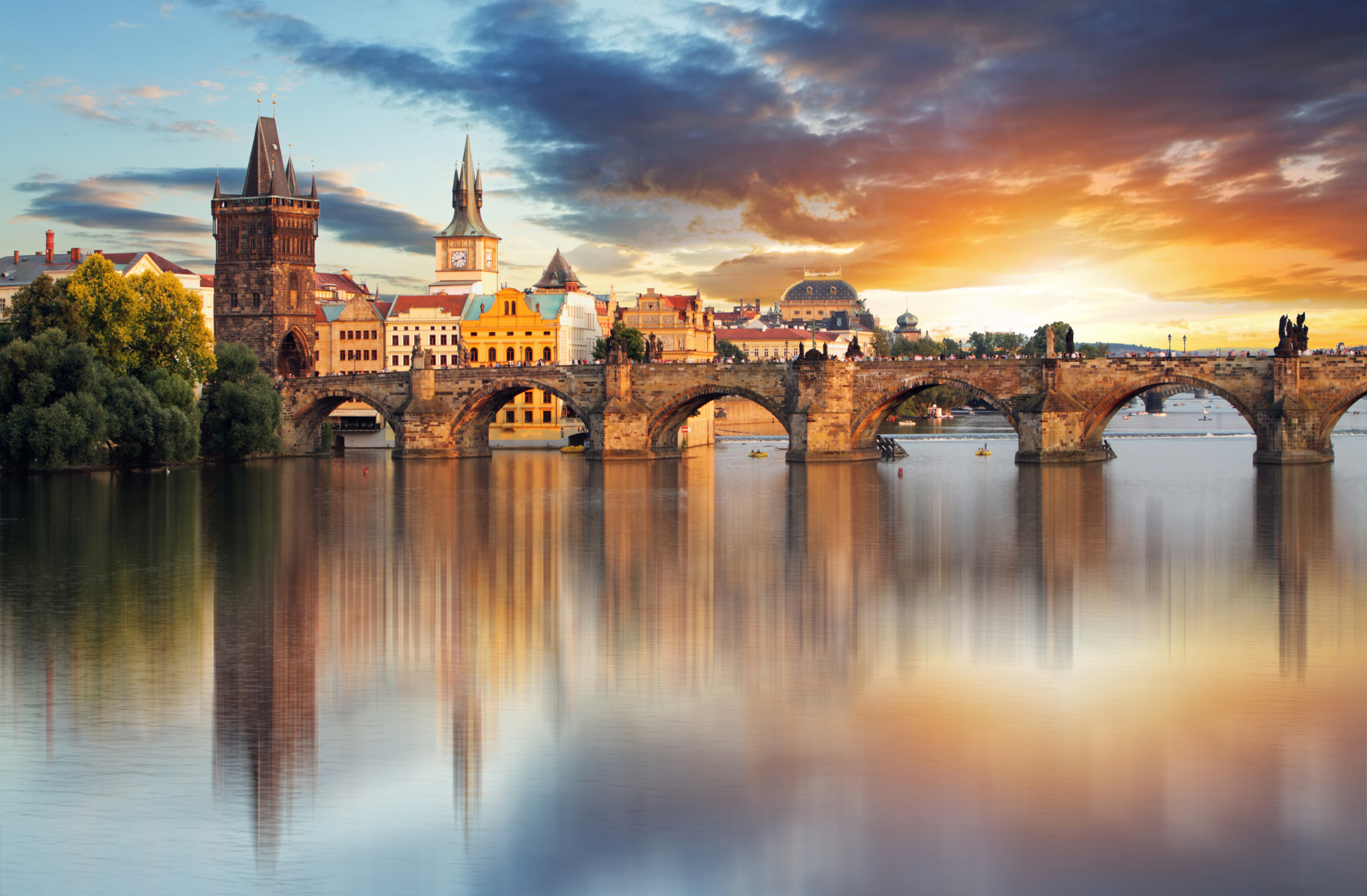 ΤΣΕΧΙΑ
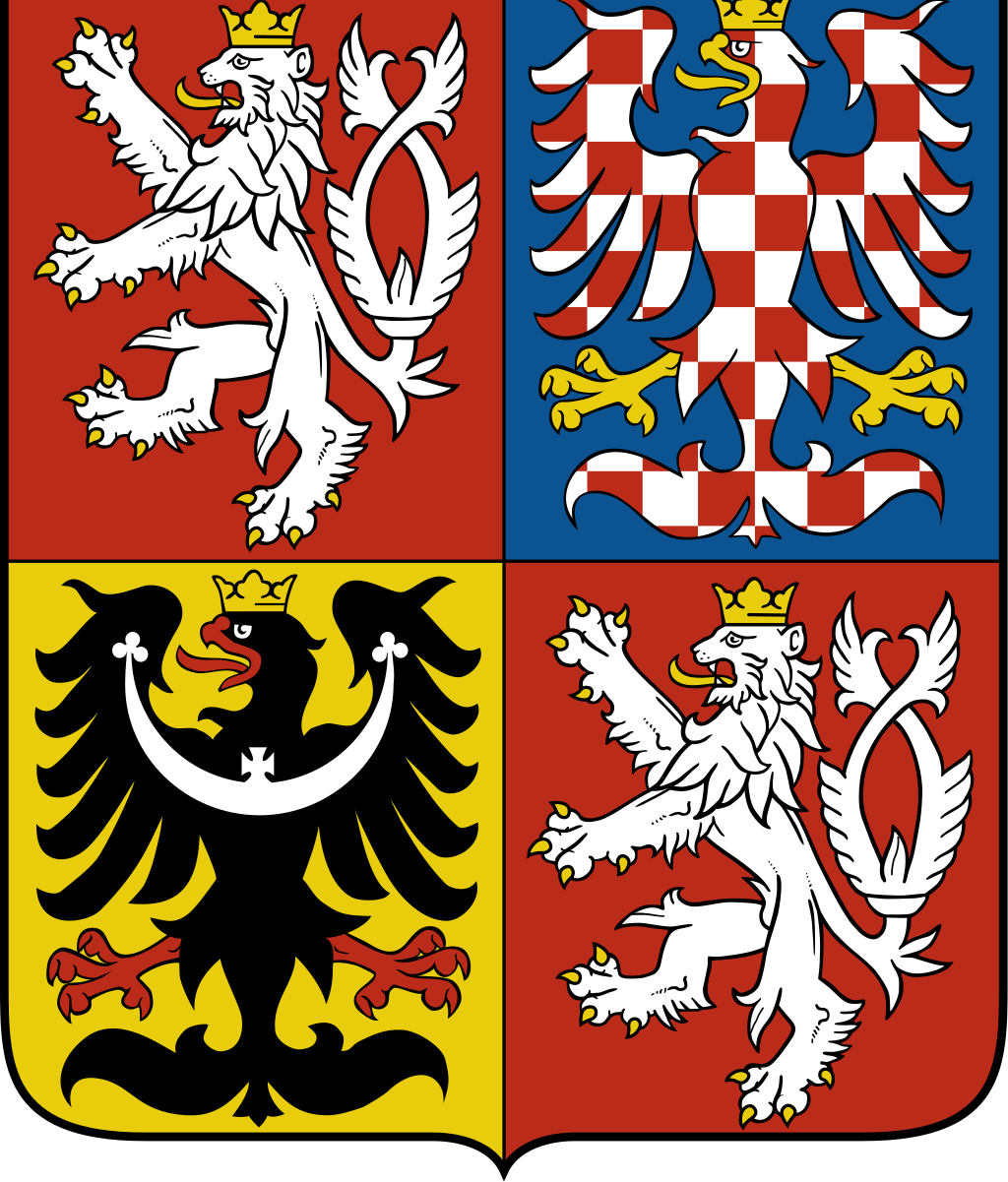 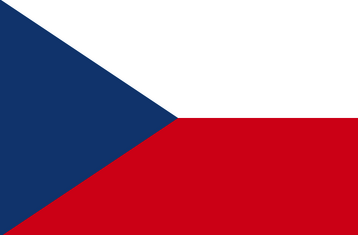 Μπένης Σπύρος Α2
Βασικές Πληροφορίες
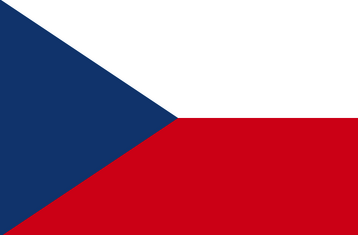 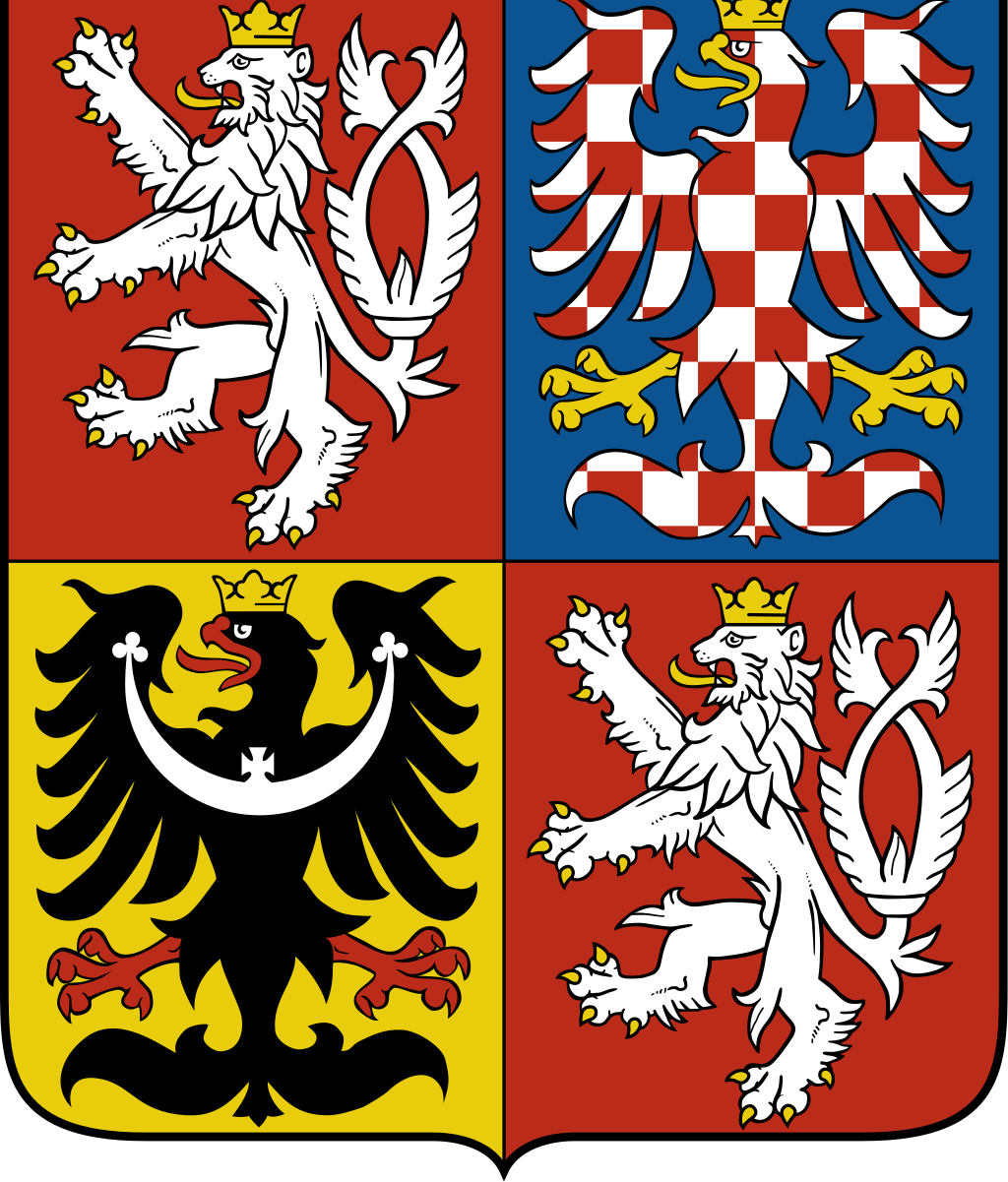 Η Τσεχία (τσεχικά: Česko), με επίσημη ονομασία Τσεχική Δημοκρατία είναι χώρα της κεντρική Ευρώπη και μέλος της Ευρωπαϊκής Ένωσης
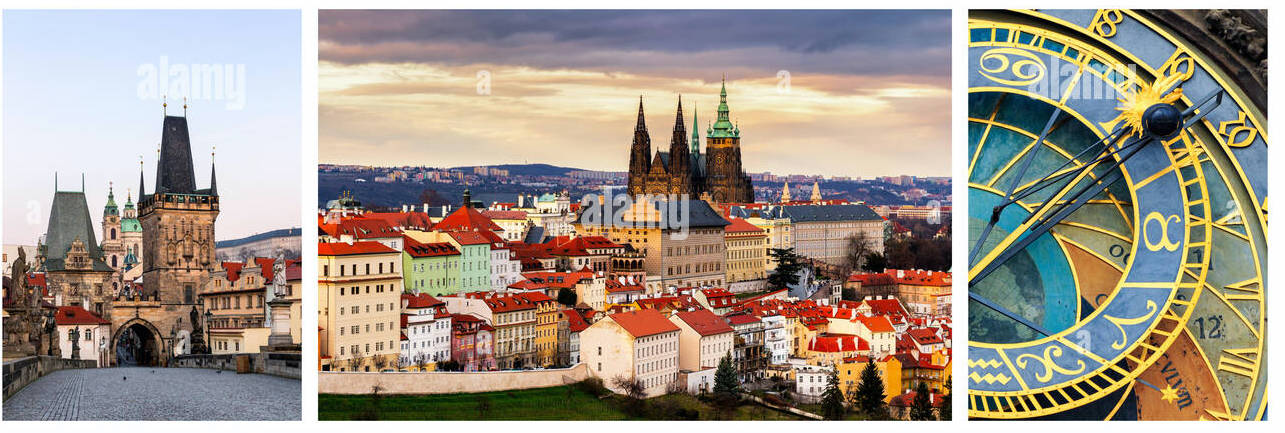 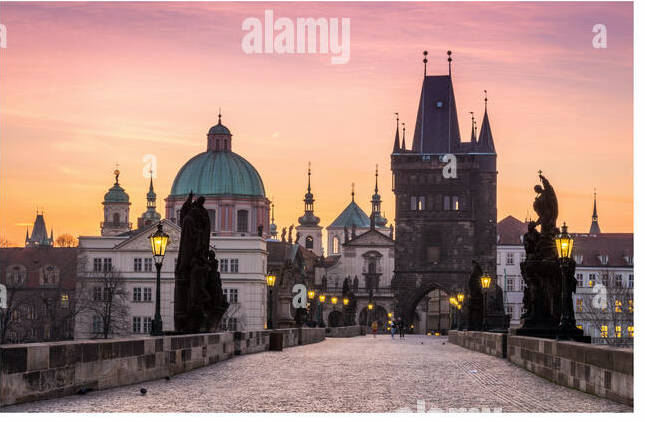 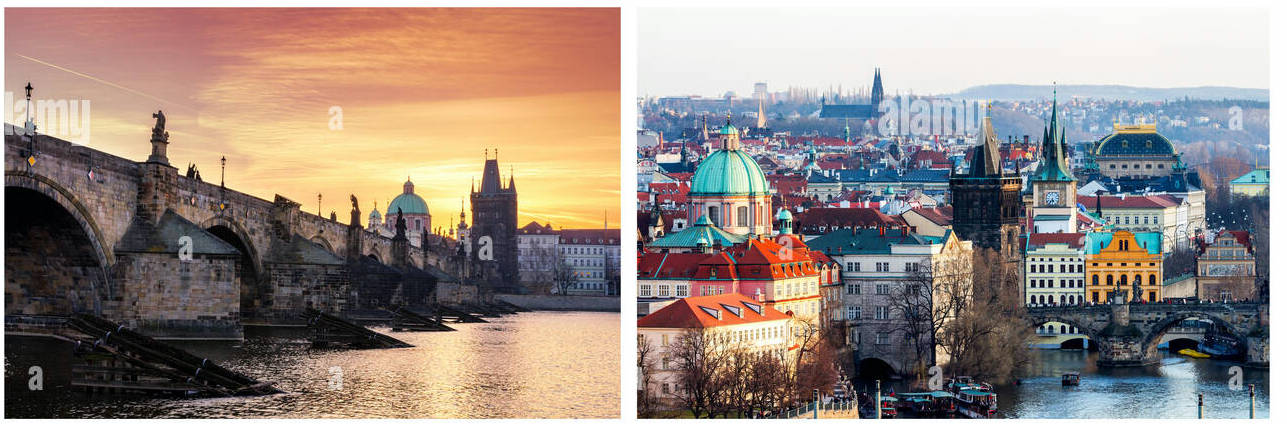 Ιστορία
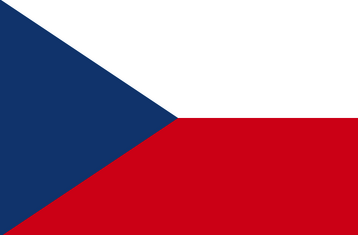 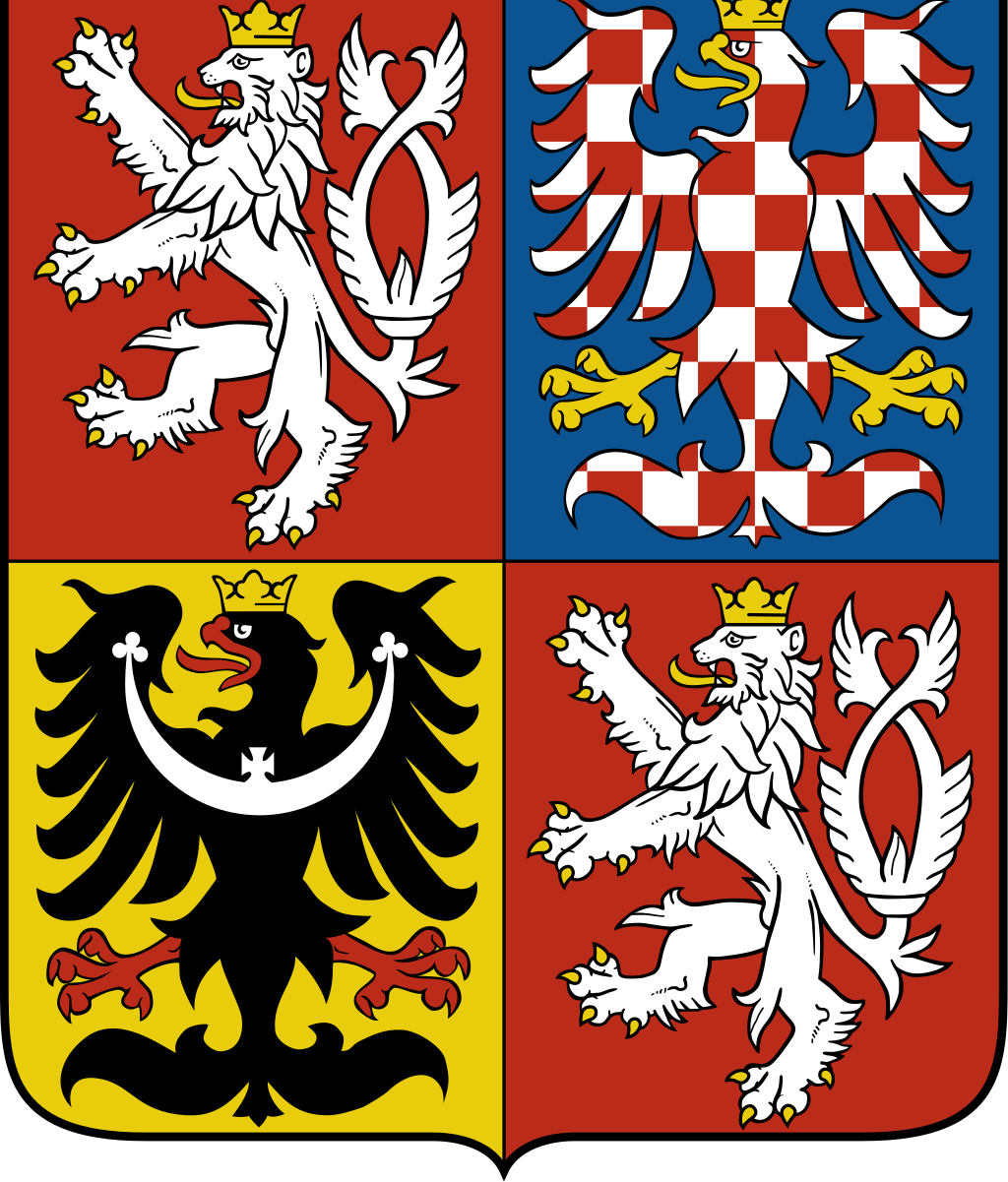 Η Τσεχοσλοβακία ήταν κράτος που περιελάμβανε τα σημερινά κράτη της Τσεχίας και της Σλοβακίας. Πριν από τον Β’ Παγκόσμιο πόλεμο, συμπεριελάμβανε και ένα κομμάτι της σημερινής Ουκρανίας.
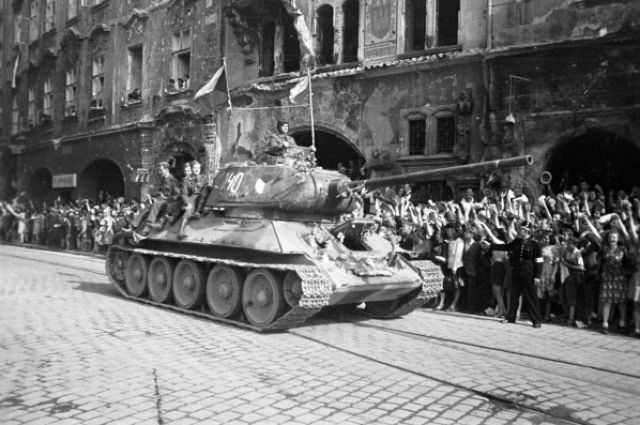 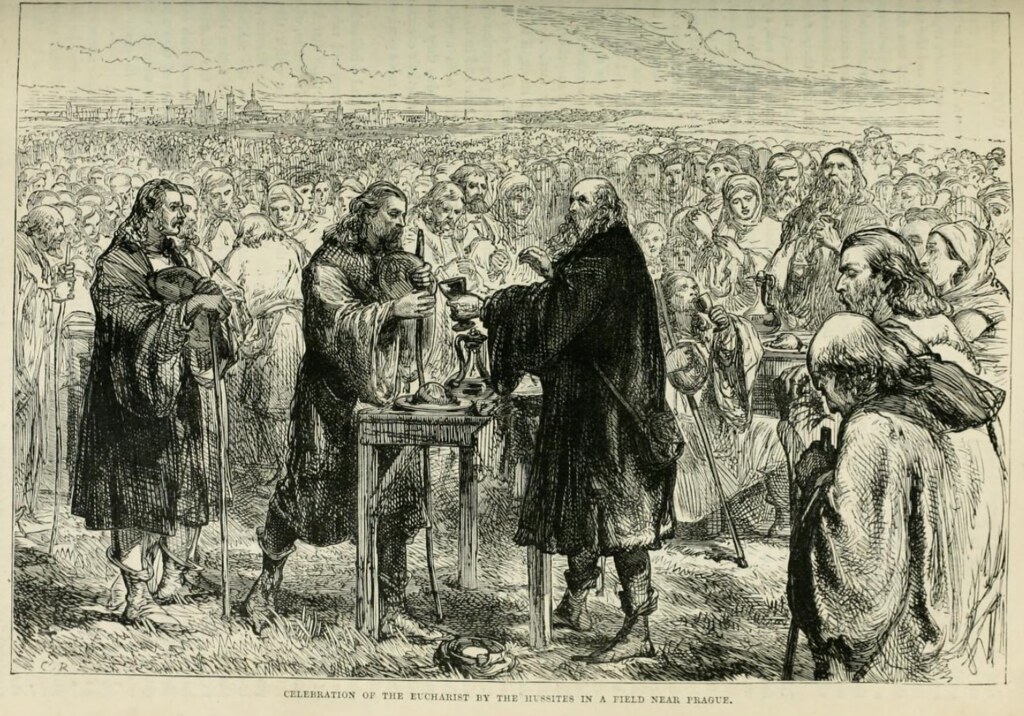 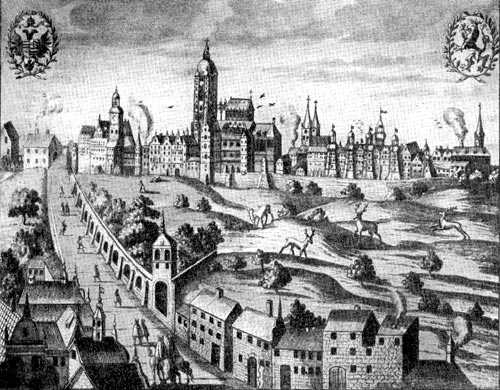 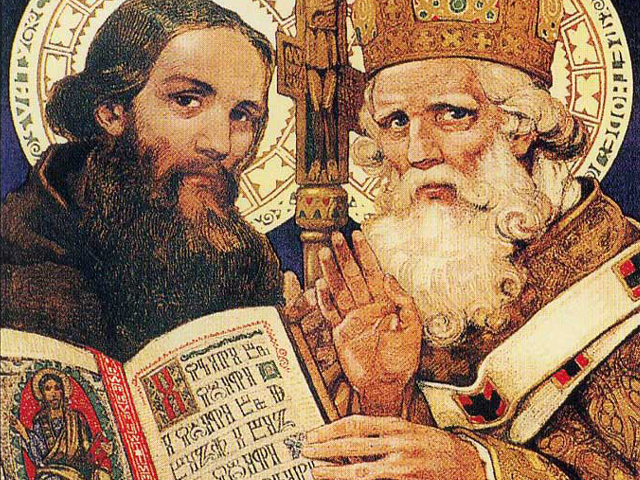 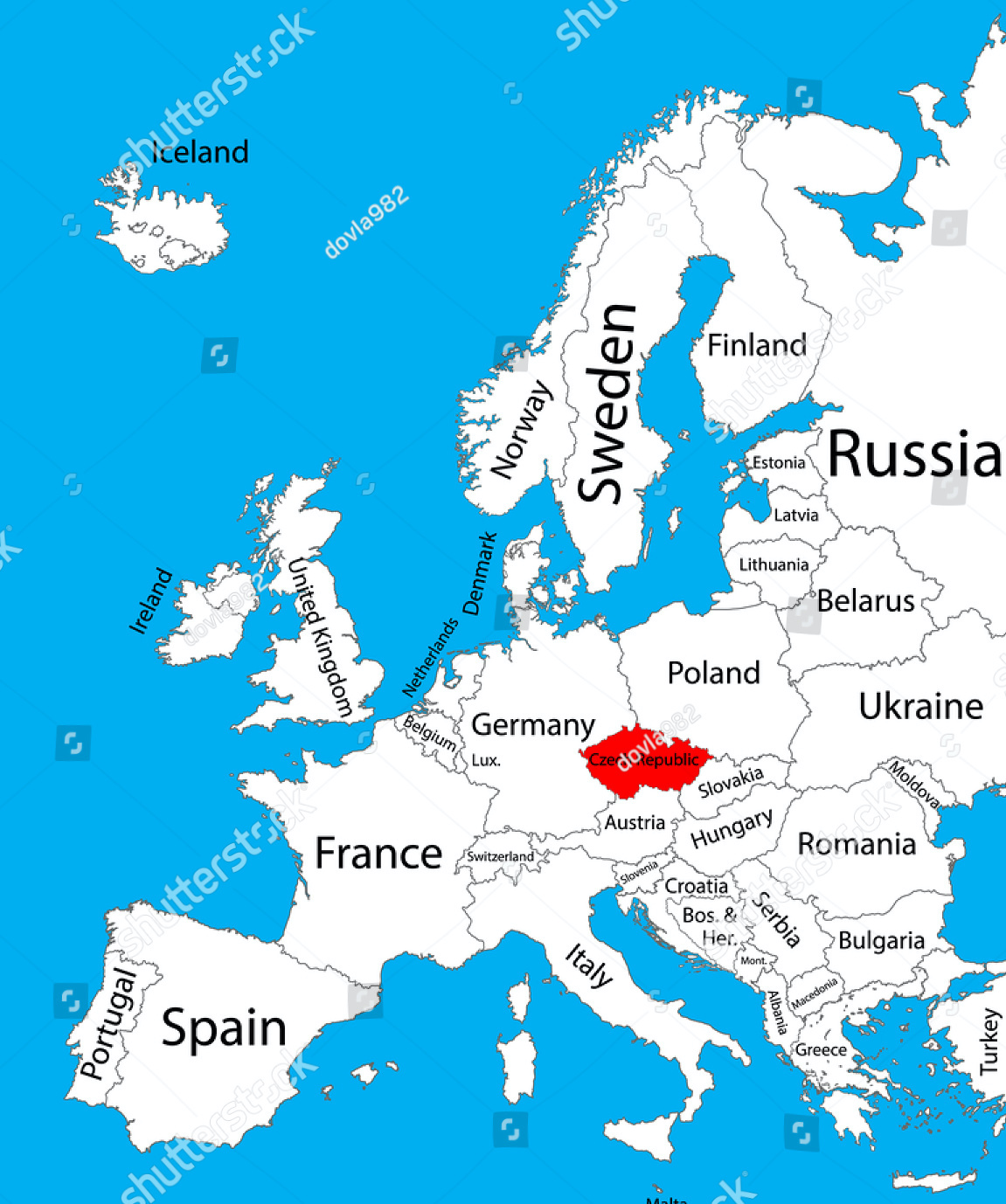 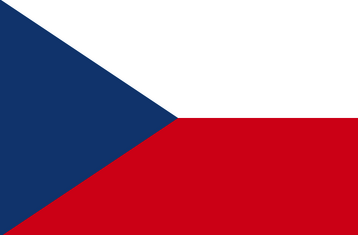 Γεωγραφική θέση
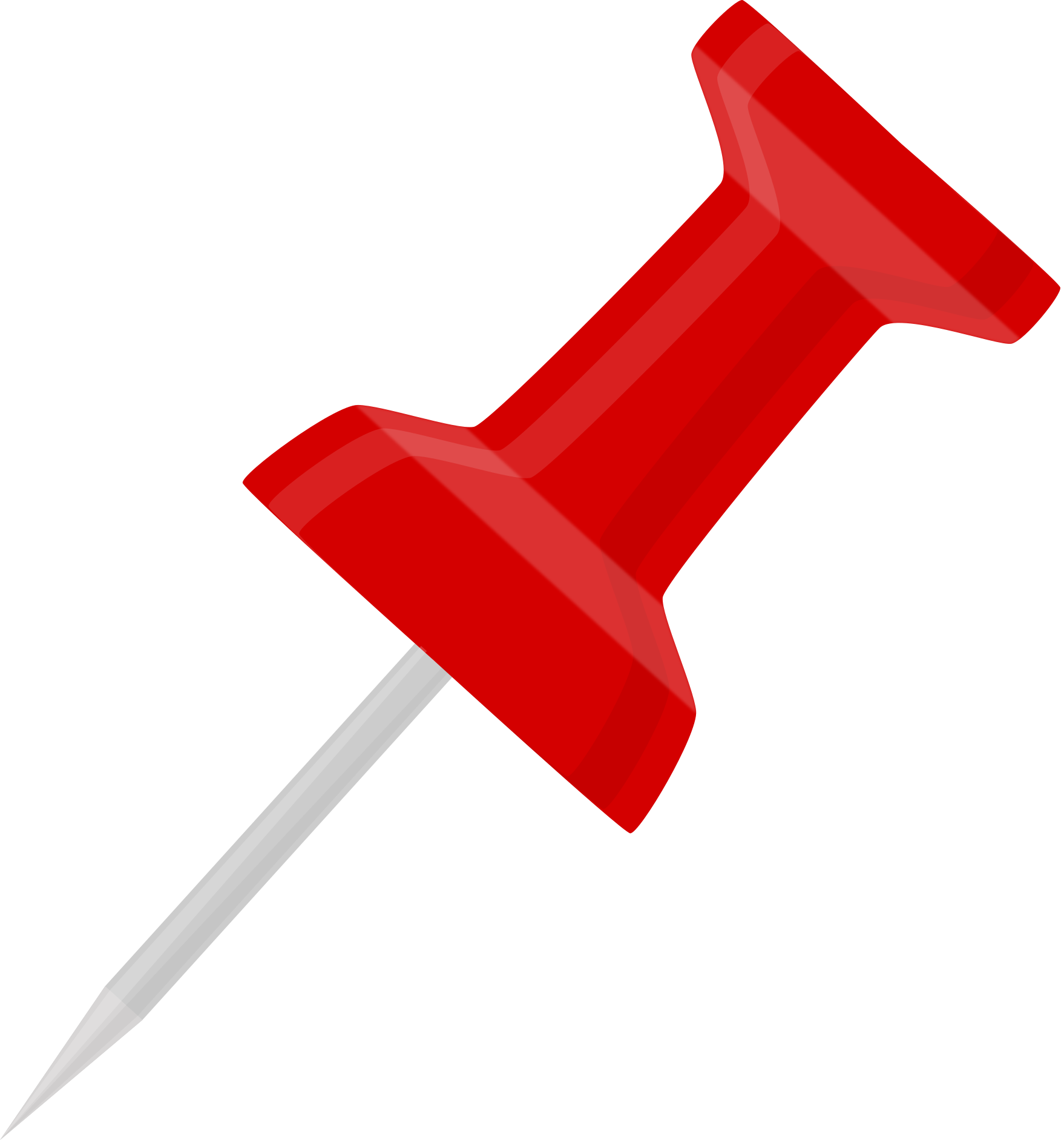 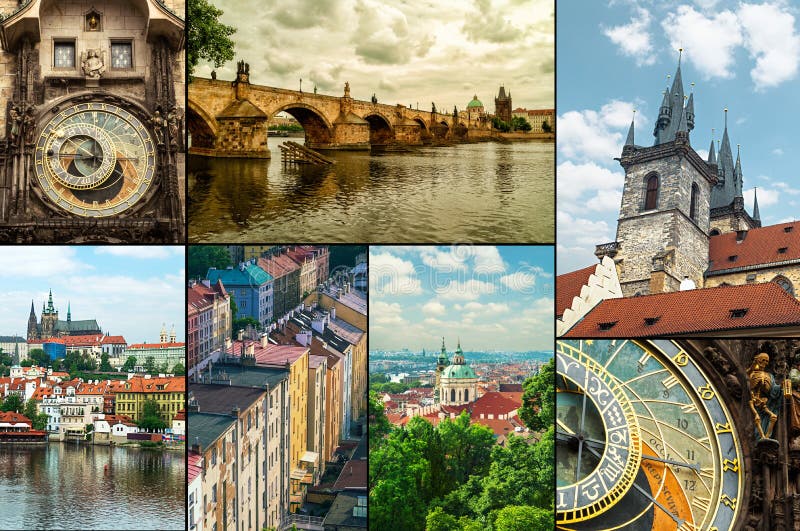 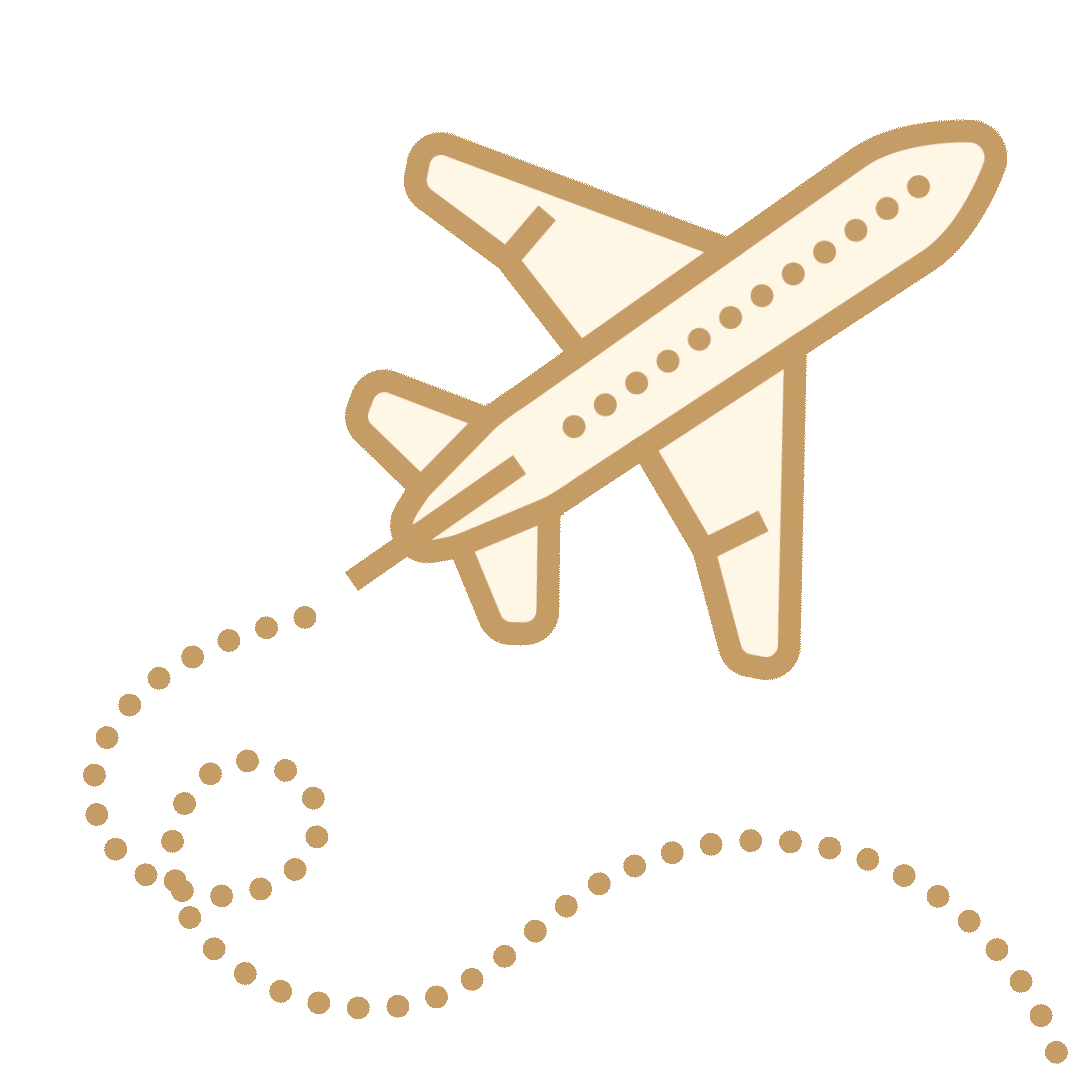 Πάμε Πράγα!
Η Πράγα είναι η πρωτεύουσα και μεγαλύτερη πόλη της Τσεχίας. Χτισμένη στον ποταμό Μολδάβα, στην κεντρική Βοημία, έχει 1,309 εκατομμύρια. Αποκαλείται επίσης «η χρυσή πόλη» και «μητέρα των πόλεων». Από το 1992, το ιστορικό κέντρο της Πράγας ανήκει στον κατάλογο μνημείων παγκόσμιας κληρονομιάς της UNESCO.
Η Πράγα ήταν μια από τις λίγες ευρωπαϊκές πόλεις που έμειναν άθικτες κατά τη διάρκεια των παγκόσμιων πολέμων. Υπάρχουν πολλά παλαιά κτήρια με όμορφες τοιχογραφίες. Περιέχει μια από πιο παλιές συλλογές της αρχιτεκτονικής παγκοσμίως και πολλά αξιοθέατα.